أ.د/ ابراهيم عبدالعليم
Lec.4
كيمياء فيتامينات وهرمونات 
دراسات عليا
تابع البيريدوكسين
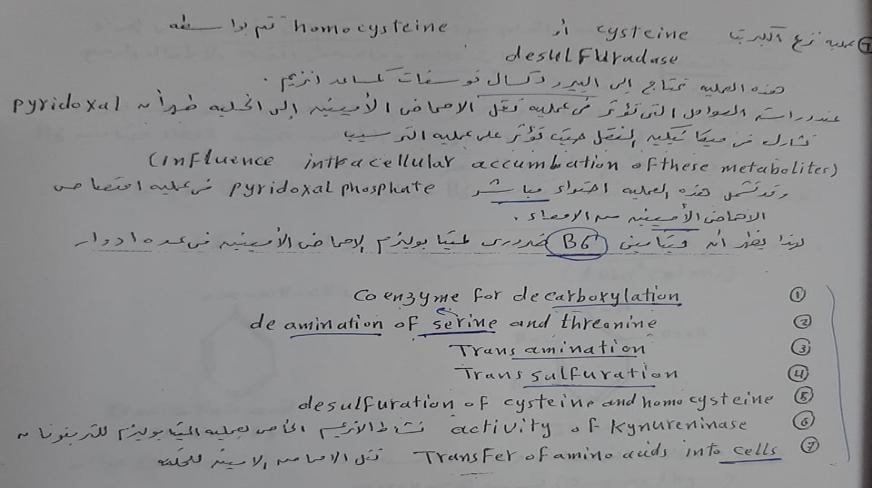 اعراض النقص
ينتج عنه ضعف نمو الحيوانات الصغيره 
الاستسقاء EDEMA
 نوبات تشنجيه 
ضعف في الاعضلات – الانيميا 
والانيميا نتيجه تكسير الخلايا الحمراء في الكبد والطحال ونخاع العظام
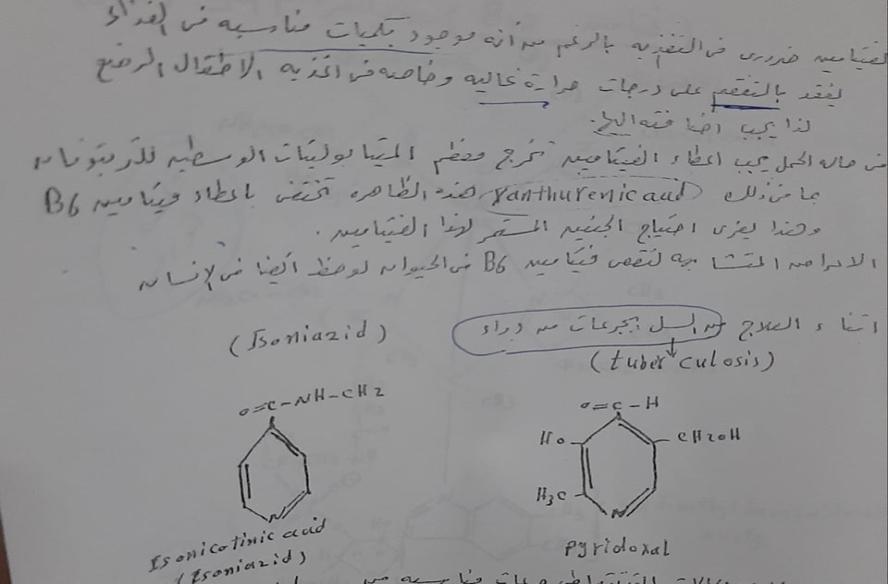 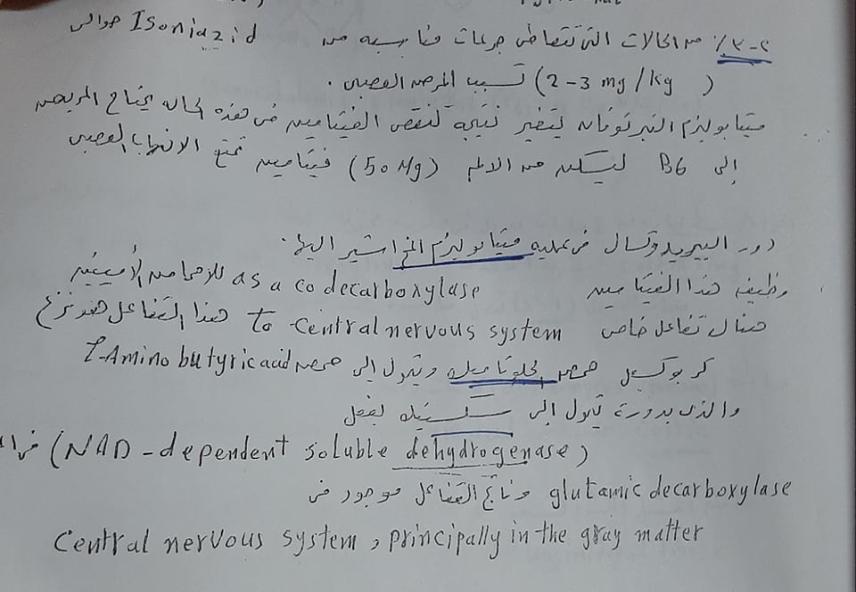 السيانوكوبالامين فيتامين B12 ( مضاد لفقر الدم والانيميا )
C63H88O14N14PCo التركيب الكيميائي
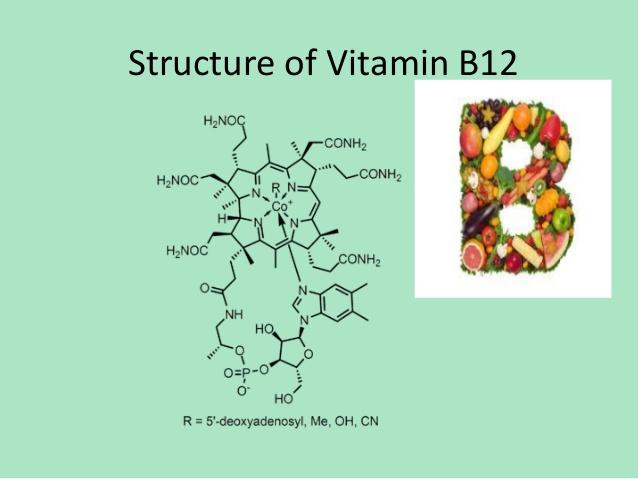 السيانوكوبالامين هو الاكثر تعقيدا في تركيبه لكل الفيتامينات الذائبه في الماء تم اكتشافع عام 1926 وتم تحضيره .  صناعيا عام 1973, تركيبه عباره عن حلقه كورين وهي تشبه حلقه البورفيرين المحتويه علي الحديد في الهيموجلوبين وعلي الماغنسيوم في الكلوروفيل يتوسطها ذره كوبلت بنسبه 4% من وزن الفيتامين الذي يرتبط مع مركب 5,6 di methyl benzimidazole ribose  الموجود اسفل الحلقه ناحيه جزئ السكر الخماسي خلال الفوسفات و amino propanol من سلسله جانبيه علي الحلقه رقم 4.
مجموعه ال CN المرتبطه بالكوبلت يمكن ان تزال والمركب الناتج يسمي COBALAMINE   اما اضافه السيانيد يسمي CYANO COBALAMINE 
بينما مشتق السيانيد مع الهيدروكسيل يكون Hydroxy cobalamine
ومع مجموعه النيترو يسمي nitro cobalamine
ومع مجموعه الميثيل يسمي methyl cobalamine 
ويعتبر Hydroxy cobalamine اكثر نشاطا في نظام الانزيمات التي تتطلب B12 خلال التجارب المعمليه.
الاهيميه الفسيولوجيه :
المساعدة على تشكيل خلايا الدم الحمراء: إذ إنّ انخفاض مستويات فيتامين ب12 تسبب انخفاضاً في تكوين خلايا الدم الحمراء، ومنعها من التطور بشكل صحيح؛ حيث تتحول الخلايا من شكلها الطبيعي الصغير والمستدير، إلى حجمٍ أكبر وشكلٍ بيضاوي في حال نقص فيتامين ب 12. وبالتالي تُصبح الخلايا غير قادرةٍ على الإنتقال من نخاع العظم إلى مجرى الدم بمعدلٍ مناسب، مما يسبب الإصابة بفقر الدم الضَّخْمُ الأَرومات (بالإنجليزية: Megaloblastic Anemia)، وهذا يسبب الشعور بالضعف والإرهاق.
الحفاظ على صحة القلب: حيث ارتبط ارتفاع مستويات الحمض الأميني الهيموسستين بارتفاع خطر الإصابة بأمراض القلب، وقد أظهرت الدراسات أنّ فيتامين ب12 يساعد على خفض مستويات الهموسيستين، والتي قد تقلّل من خطر الإصابة بأمراض القلب.
يشجع التفاعل الانزيمي في النظام البكتيري لتحويل الجلوتامات الي مركب B- methyl aspartic acid   كما في المعادله التاليه :
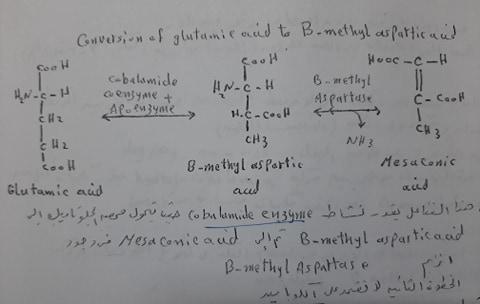 تحويل مركب ميثايل مالونات الناتج من هدم بعض الاحماض الامينيه والدهنيه الي سكسينات
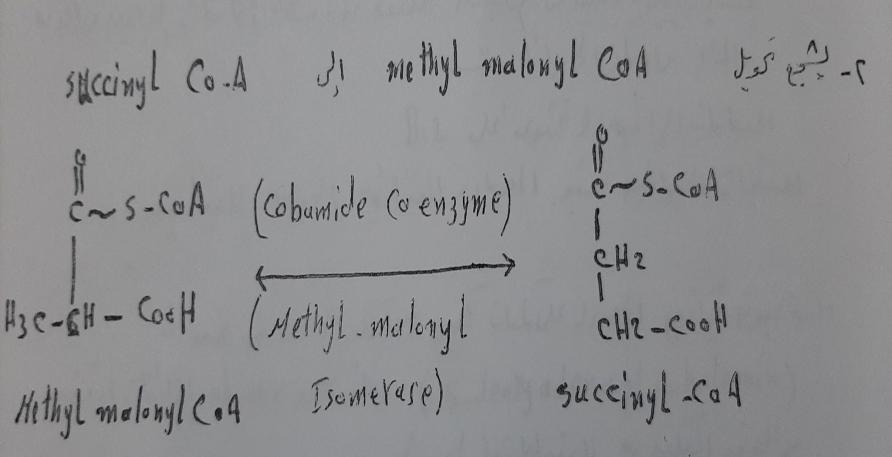